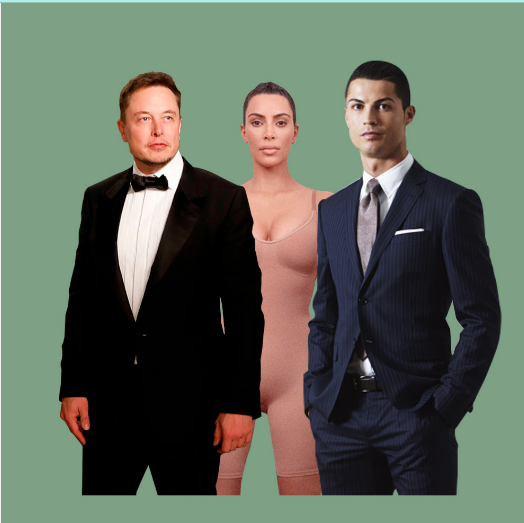 Персональні бренди: тренди і технології
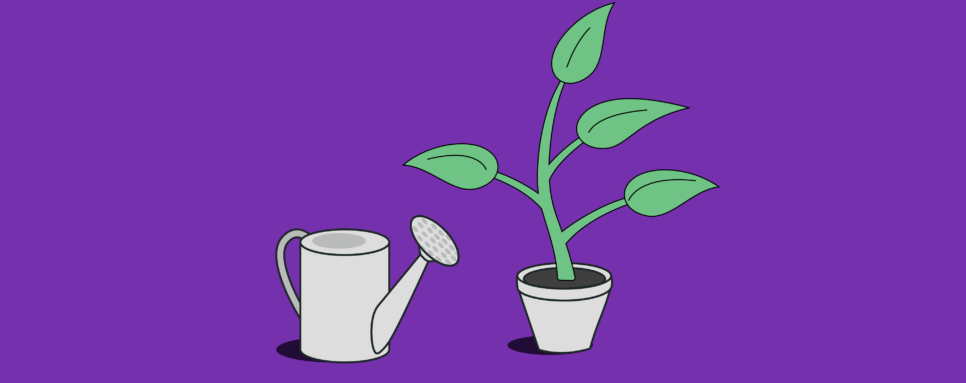 Що таке персональний бренд
Репутація та популярність роблять з людини образ, за яким стоять певні якості та характеристики. Індивідуальність сама стає брендом, який здатен продавати й надовго залишатись у пам’яті людей.
У часи соцмереж та інфлюенсерів особистий бренд стає в пригоді не лише селебрітіз, а й кожному, хто створює та просуває свій контент. Давайте поговоримо про феномен особистого бренду та як він формується.
“ОСОБИСТИЙ БРЕНД – ЦЕ НЕ ТЕ, ЩО ВИ ГОВОРИТЕ ПРО СЕБЕ. ЦЕ ТЕ, ЩО ДУМАЮТЬ ПРО ВАС ІНШІ”
Вважається, що вперше термін “особистий бренд” ужив у своїй статті автор Том Пітерс у 1997 році. Щоправда, в американській бізнес-літературі схожі ідеї з’явилися ще в 1930-х роках. Згодом почало з’являтися все більше формулювань про бренд особистості.
Зародившись у США, особистий бренд одразу знайшов своє місце у бізнес-середовищі країни. Його використовують політики, власники корпорацій, артисти та інші знаменитості. Дональд Трамп використовує своє прізвище на нерухомості та підприємствах (Trump Tower).
Знаменитості, як-от родина Кардаш’ян, користуються своїм соціальним статусом для просування власних компаній одягу і косметики у співпраці з іншими брендами тощо. Кожен успішний у своїй галузі професіонал створив та “продав” свій імідж,  відточуваний роками.
Особистий бренд – це сформований імідж людини. Простими словами, це те, що про вас думають та говорять інші люди, і чому вони вам довіряють. У сучасному світі перемагають бренди “з обличчям”. Ми більше не користуємось просто банком, ми йдемо в банк Дубілета, їмо у Кацуріних тощо.
Особистий бренд потрібен тим, хто хоче бути експертом або пов’язаний з бізнесом. Він формується з візуальної частини, цілей, глобальної ідеї, меседжів, які прагне донести людина.
Кому й навіщо потрібний особистий бренд
Особистий бренд формує бажаний образ для аудиторії, дає можливість просунути якусь ідею і здебільшого монетизувати її. Зокрема, модний блогер для розумних жінок Майя Тульчинська написала книгу, проводить зустрічі з підписницями й відкрила крамничку з натуральною косметикою ручної роботи.
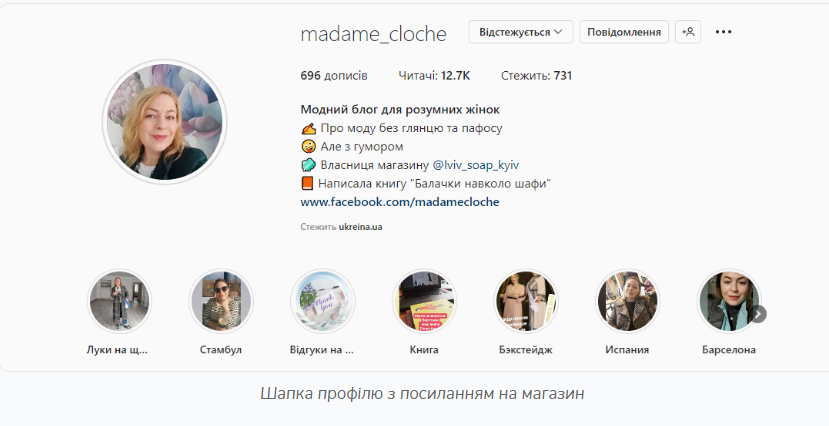 Кіт Степан
Серед психологів, коучів та фотографів висока конкуренція, але той, хто створив сильний особистий бренд, завжди знайде свого поціновувача. Шанс бути поміченим має кожен. Що вже казати, якщо звичайнісінькій — принаймні на перший погляд — кіт Степан має понад мільон підписників. Власниця кота і адміністраторка акаунту виробила власний унікальний стиль, завдяки цьому на кота навіть звернув увагу модний дім Valentino. Крім того, кіт став отримав першу в світі нагороду блогерів World Influencers and Bloggers Awards і став амбасадором українських тварин в світі.
Коли створенням особистого бренду не варто займатися
Формування особистого бренду — трудомісткий та недешевий процес. Не варто цим займатися тільки тому, що «так роблять усі».

Якщо ви не бажаєте привертати до себе особливу увагу, хочете залишитися в тіні, розвиток персонального бренду не має сенсу. Аналогічно, якщо у вас немає особливих досягнень у професійному плані або ви не плануєте зробити прорив.

Для власників бізнесу зазначимо: навіть якщо клієнти зазвичай взаємодіють не з вами, а зі співробітниками, це ще не є причиною відмовитися від ідеї особистого бренду. Якщо ви завоюєте довіру та лояльність аудиторії, люди охоче йдуть у ваші центри, салони, шоуруми тощо.

Створити персональний бренд легше, ніж бренд фірми — людина, життя якої можна побачити в соцмережах, викликає більше прихильності. Водночас імідж власника переноситься на образ компанії. Втім, якщо ви не готові вкладати час і гроші в цей процес, не бачите мети, це вам не потрібно.
Як створити власний бренд
Насамперед визначтеся, для чого вам потрібен особистий бренд, чи є сенс розвивати його у вашому випадку. Якщо відповідь ствердна, переходимо до етапів створення.
Позиціювання
Дайте відповідь на запитання: хто ви? Чим ви можете бути корисним людям? Чого хочете досягти? Це основа позиціонування.
Подумайте, яке місце на ринку ви хочете зайняти і яке уявлення про вас має скластися в аудиторії.
Можливо, ви є експертом у фінансах, працюєте з вузьким колом клієнтом і хочете його розширити. Найімовірніше, у вас має бути імідж серйозного, впевненого спеціаліста, досвідченого та відповідального. Зайва емоційність і несерйозна поведінка не в’яжуться з ним. Водночас трохи емоцій завжди доречно — це свідчить, що ви жива людина, і зближує з аудиторією.
Тепер потрібно показати, у чому ваша відмінність від конкурентів, чому саме до вас варто звернутися. Подумайте, які у вас сильні сторони. Сформулюйте УТП свого бренду.
Цільова аудиторія
Ви маєте зразкове уявлення про те, хто складає вашу цільову аудиторію. Для розроблення стратегії просування корисно скласти портрети клієнтів — так ви краще розумітимете потреби аудиторії, і чого вона очікує від вас.
З урахуванням цієї інформації ви зможете підібрати правильний тон, правильно піднести себе та створювати контент, який відгукується ЦА. Знаючи болючі точки підписників, їх легше перетворити на клієнтів.
Упаковування
«По одежі зустрічають, а по розуму проводжають» — тут спрацьовує той самий принцип. Щоб люди зацікавилися тим, що ви робите, потрібно спочатку зачепити їх своєю особистістю та зовнішніми атрибутами.
Стиль одягу, зачіска, манера спілкування — усе це бажано продумати й гармонійно вписати в образ, що створюється. Також спробуйте знайти якісь фішки, відмінні риси. Це можуть бути як візуальні деталі, і риси поведінки.
Скажімо, підприємець, благодійник і шоумен Гарі Корогодський відомий своєю пристрастю до яскравих кольорів і тим, що обсценна лексика не робить його вульгарним. До його «провокацій» можна ставитися по-різному, але сплутати з кимось неможливо (прочитайте наступний його меседж і обговоримо на парі).
Приклад упаковки
Просування
Виберіть канали для просування. Бажано не обмежуватись якимось одним. Найкраще, коли ви представлені у всіх популярних соцмережах, водночас розвивати їх усі необов’язково. Основні зусилля спрямуйте туди, де здебільшого перебуває ваша аудиторія: можливо, це Твіттер або LinkedIn.
Розвивати Інстаграм необхідно в будь-якому випадку: уявлення про відомих осіб багато в чому формується на основі їхнього інста-акаунту.
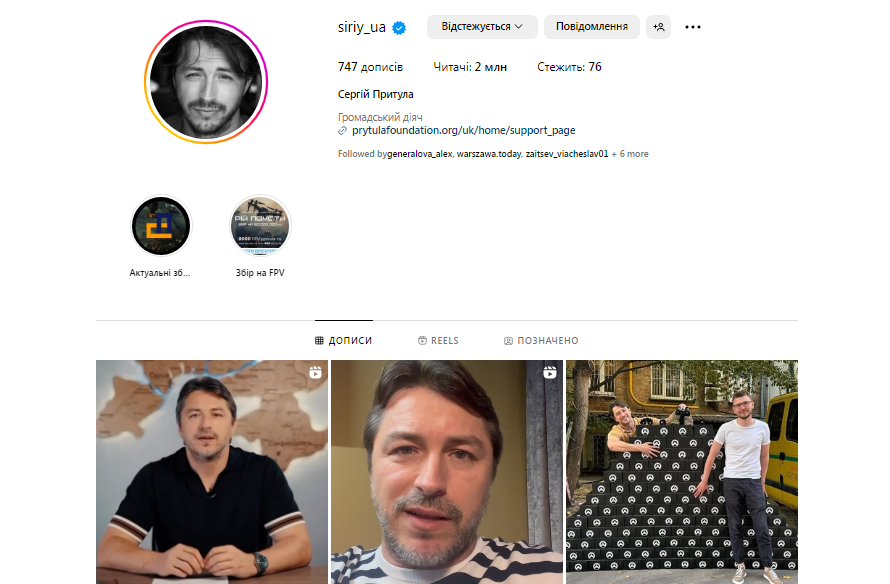 Контент
Контент має відповідати вашому образу. Зверніть увагу на візуальний складник: кольори, шаблони, стиль фото, оформлення стрічки та тексту. Усе це допомагає передавати аудиторії правильний меседж.

Бажано зробити професійну фотосесію, щоб дістати запас знімків на кілька місяців. Навіть якщо ви підготуєте допис про якусь подію, на обкладинку варто помістити особисте фото — такі світлини краще привертають увагу. Якщо ви сумніваєтеся у своїх силах, можна звернутися до фахівців.

У текстах має відчуватися ваш стиль. Спочатку рекомендуємо писати тексти самостійно. Якщо пізніше ви вирішите найняти копірайтера, йому буде на що орієнтуватися.

В ідеалі для персонального блогу краще завжди писати самому. Якщо такої можливості немає, надиктовуйте копірайтеру свої думки, а перед публікацією перевіряйте допис.

Використовуйте сторітелінг — в особистому блозі він особливо доречний. Розкажіть про шлях до успіху, про те, чому вирішили зайнятися своєю справою і таке інше. Будьте чесні з аудиторією — фальш відчувається і відштовхує.

Якщо ви позиціонуєте себе як фахівця, підтверджуйте це. Діліться експертизою, публікуйте перевірену інформацію, складайте корисні чек-листи. Якщо з’являються фото- та відеоматеріали із заходів, де ви взяли участь, або у вас узяли інтерв’ю — розмістіть ці матеріали в себе або розкажіть про це в блозі та дайте посилання.

Розповідайте не лише про професійну діяльність, а і про своє життя, діліться думками. Жива людина викликає більше довіри та симпатії.
Контент??? Let`s discuss
Із чого формується особистий бренд?
ФОКУС. Оберіть свою нішу та цільову аудиторію. Важливо визначити, у якій сфері інтересів ви будете себе позиціонувати. Незважаючи на безліч захоплень та вмінь, під час формування особистого бренду важливо сфокусуватися на тому, у чому ви справді розбираєтеся краще за інших. Зробивши саме одну тему власною “фішкою”, можна доречно використати свої навички й уміння.
 ОРИГІНАЛЬНІСТЬ. Особистий бренд повинен мати “родзинку” — те, у чому ви унікальні, чим відрізняєтеся від конкурентів і колег. Чи то нестандартний вигляд, чи неповторна історія. Це стосується як візуального враження про вас, так і ваших ідей, і меседжу, який ви несете.
 ЦІННОСТІ. Кожен бренд несе свою філософію, орієнтири та глобальні ідеї, чітко окреслені цілі, орієнтовані на “спільні” ідеї та соціум. Навіть працюючи майстром манікюру, можна стати лідером думок у галузі. Цінності персонального бренду допоможуть сформувати коло однодумців та привернути увагу людей, що поділяють ваш світогляд.
 РЕПУТАЦІЯ. Це те, завдяки чому люди довіряють вам і будь-якій вашій дії. Що сильніша віра у вашу репутацію, то простіше вам просувати себе та продати будь-яку ідею. Простими словами, про вас мають говорити добре й багато. Репутацію довго заробляти, проте можна за мить втратити. Усе, що ви кажете чи робите, автоматично сприймається як позиція особистого бренду й відображається в ставленні людей. Працюйте над своєю репутацією — і одного дня вона почне працювати на вас. 
 ОПТИКАНАЛЬНІСТЬ. Особистий бренд потребує охоплення. Необов’язково, щоб вас знали всі — достатньо, щоб вас добре знала ваша цільова аудиторія. Щоб доречно комунікувати зі своєю аудиторією, важливо правильно обрати канал зв’язку. Зосередившись на чомусь одному, потрібно знайти потрібний підхід.
Запам’ятайте!!!
Персональний брендинг – це комплекс маркетингових заходів, спрямованих на популяризацію особистості для визначеної цільової аудиторії та її інформування про професійні та особисті досягнення / якості персони. Бренд визначено однією з восьми ключових детермінант маркетингових активів, поряд з лояльністю споживачів, репутацією, мережевою кооперацією, інформаційною системою і маркетингом інновацій [18]. 

Найбільш тісно бренд пов’язаний з іміджем та репутацією. У процесі проштовхування для цільової аудиторії персонального іміджу відбувається позиціонування репутації особистості та формування її бренда. При створенні персонального бренда важливим є влучне позиціонування особистості, тобто свідоме і гармонійне розміщення актуальної інформації про персону з метою проштовхування її адекватного іміджу, створення високої репутації і спонукання цільової аудиторії до бажаних для особистості дій. Це здатен забезпечити комплекс засобів комунікацій за умови наявності успішних складових бренда.
«Фіолетова корова» бренду
Найбільш часто створення персонального бренда пов’язане з професійною діяльністю особистості, або як продовження роботи, або як початок диверсифікаційних процесів у кар’єрі. Кожен персональний бренд складається з компонентів, частина з яких притаманна більшості, а інша частина є власне візиткою бренда. Щоб вийти на рівень бренда, особистості необхідно нести якусь суспільну користь, значимість. Люди-бренди, як правило, професіонали екстракласу. 
Крім професіоналізму, внесок в особистісний бренд вносить і вміння подати себе, створити і підтримати образ в очах цільової аудиторії. В літературі привнесення в персональний бренд чогось особливого, певної родзинки, відмінності від конкурентів та власного УТП пов’язують із терміном “фіолетова корова” . Як правило, “фіолетову корову” варто вносити до складу бренду на початку його створення, щоб сформувати у цільової аудиторії стійкі асоціації. В процесі життя бренда “фіолетова корова” може поповнюватися новими атрибутами, еволюціонувати, видозмінюватися, враховуючи запити споживачів тощо.
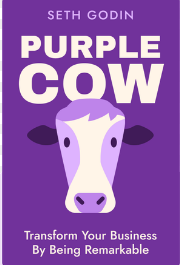 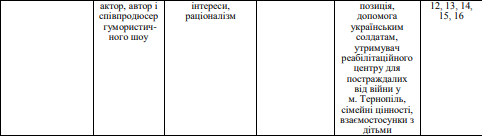 Останній стовпчик таблиці
*До найбільш уживаних засобів бренд-комунікацій в табл. 1 віднесено наступні: 1) телебачення; 2) преса; 3) сайти; 4) блоги; 5) онлайн медіа; 6) соціальні мережі, зокрема: 6.1) Facebook; 6.2) Instagram; 6.3) Youtube; 6.4) Twitter; 7) рейтинги; 8) радіо; 9) спонсорство; 10) продакт плейсмент; 11) зовнішня реклама; 12) сувенірна реклама; 13) публічні виступи; 14) неформальні вербальні маркетингові комунікації; 15) PR-заходи; 16) івенти
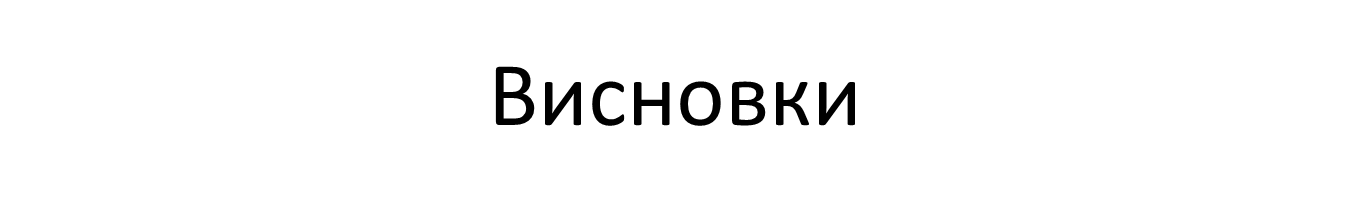 Таким чином можна визначити, що персональний брендинг – це комплекс маркетингових заходів, спрямованих на популяризацію особистості для визначеної цільової аудиторії та її інформування про професійні та особисті досягнення / якості персони. Процес створення персонального бренда передбачає сукупність етапів, серед яких формування ядра бренда, його позиціонування і проштовхування. З позиціонуванням бренда безпосередньо пов’язані його імідж і репутація.

Основу інформаційної підтримки бренда особистості складають засоби брендкомунікацій, серед яких значну частку займають соціальні мережі. Персональний бренд дає особистості величезні можливості у формуванні власної кар’єри, що підсилюється за наявності значимої суспільної користі для цільової аудиторії. Перспективними є дослідження впливу окремих засобів брендкомунікацій на цільові аудиторії у різних сферах діяльності особистості.
Нині особистий бренд відіграє важливу роль, як у презентації себе в діловому середовищі, так і під час представлення власного продукту. Успішний персональний бренд формується з набору образів, вдало побудованої репутації та залученої аудиторії, яка реагує на вашу комунікацію.
У часи діджиталізації та соціальних мереж можливість якісно створити особистий бренд має кожен – від голови інвестиційної компанії до людини, яка має магазин свічок в Instagram на 200 фоловерів.